Transformation Leads Call
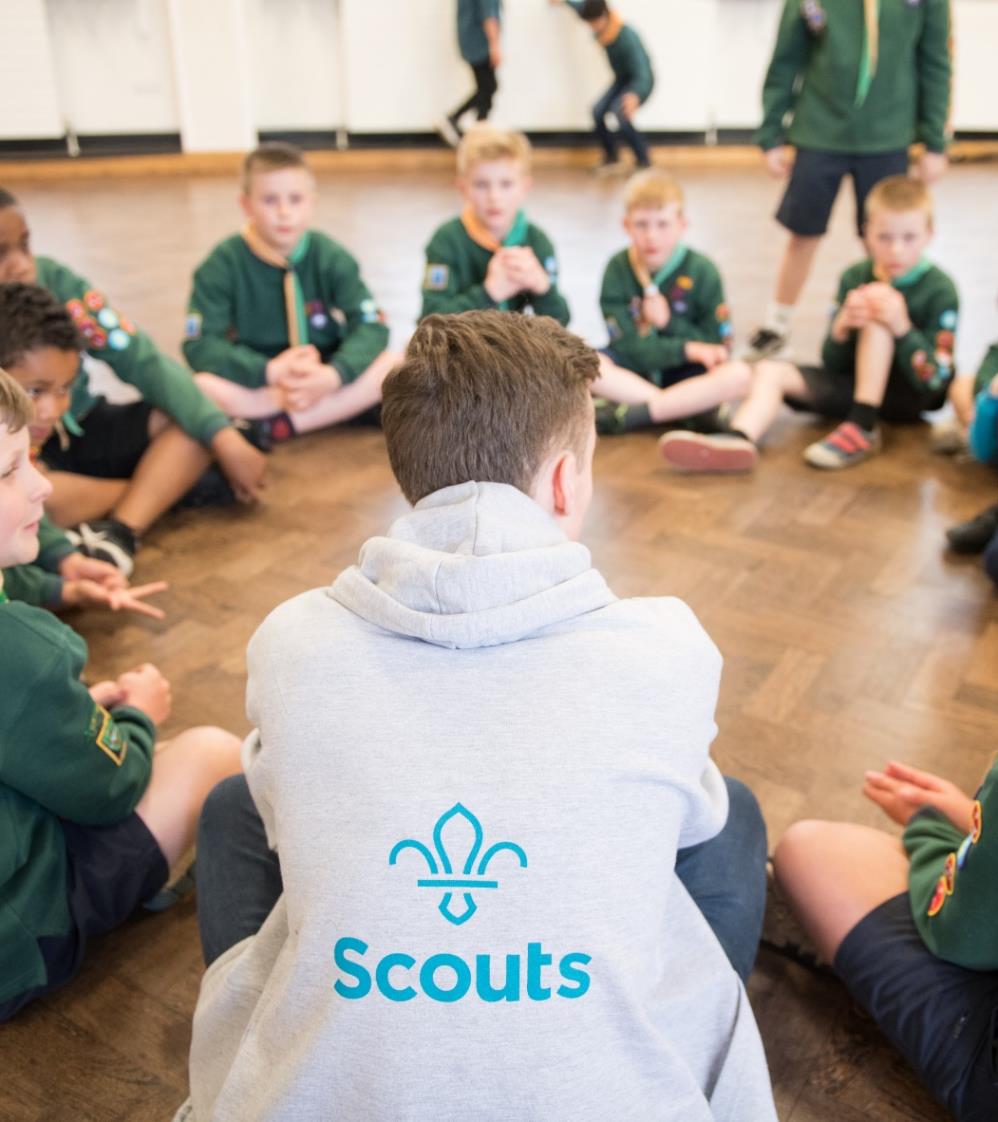 Who's on the call?
Craig Turpie, Deputy UK Chief Commissioner
Jack Caine, UK Commissioner for People
Andrew Sutherland, Deputy Programme Sponsor
Alison Fell, Project Delivery Team Product Lead - Welcome
Anders Wulff, Volunteering Learning & Development Manager
Gordon Weston, Project Lead, Learning Content and Design
Colin Davidson, Assistant UK Commissioner People (Learning)
Hamish Stout, Deputy UK Commissioner for People (Transformation)
Adam Ray, Communications Manager
Kirsty Waugh, Gemma Norman & Rob Groves, Change Team
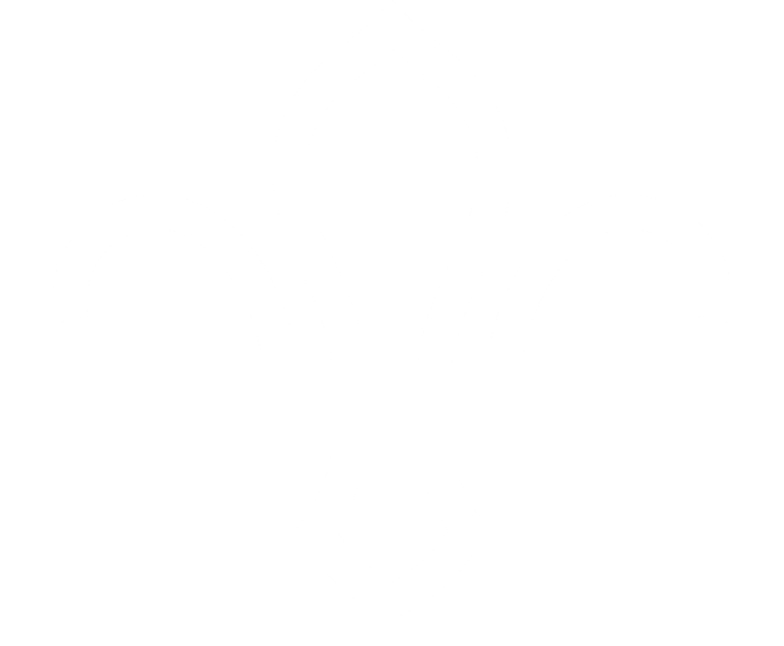 What we’ll cover
Our New Ways of Working
Volunteer Joining Journeys
Learning
First Aid re-cap
Change Readiness Survey Results
Looking Back 
Horizon Scanning 
Early Adopter Update
Next Steps
Our New Ways of Working
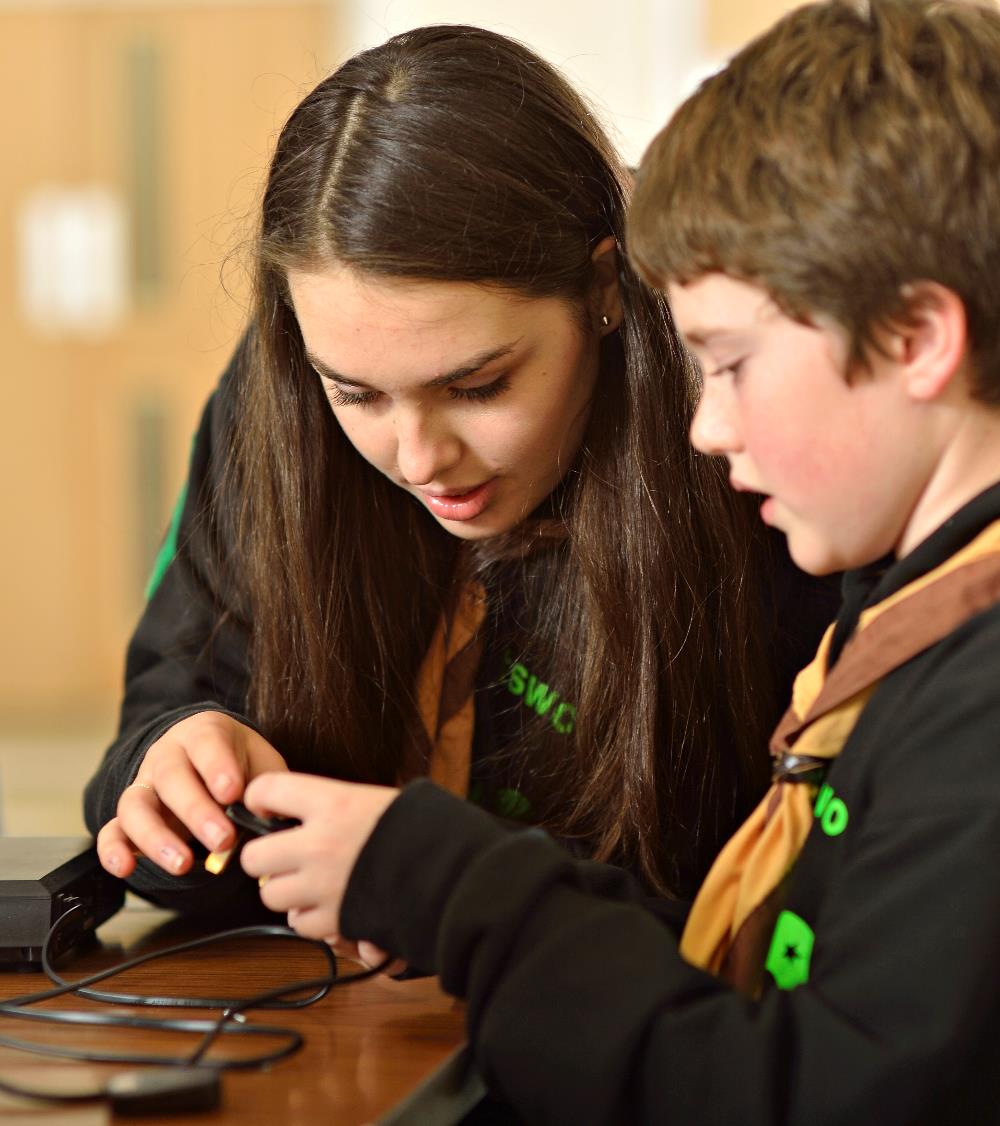 Overview
The people, culture and digital changes coming in will mean new ways of working across Scouts
Several existing Scouts processes will be replaced or amended 
How you implement these processes locally will need to be built into your preparations
The Volunteer Joining Journey
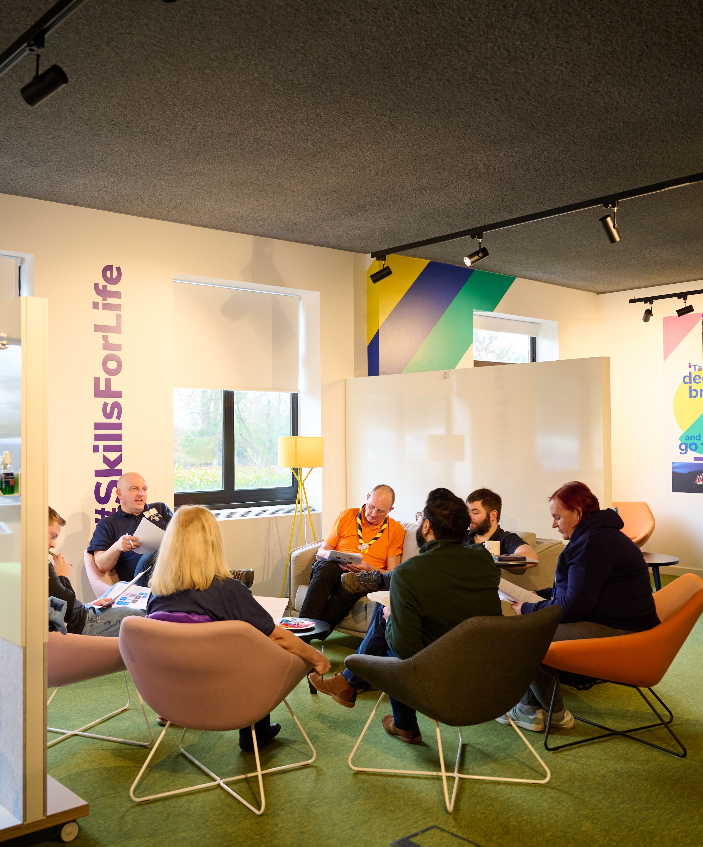 The Volunteer Joining Journey
This journey applies to all new volunteers, and volunteers returning more than 30-days after leaving Scouts
Includes any young people joining as an adult volunteer
Once a new volunteer has been added to the system, the volunteer joining journey steps can be completed in any order
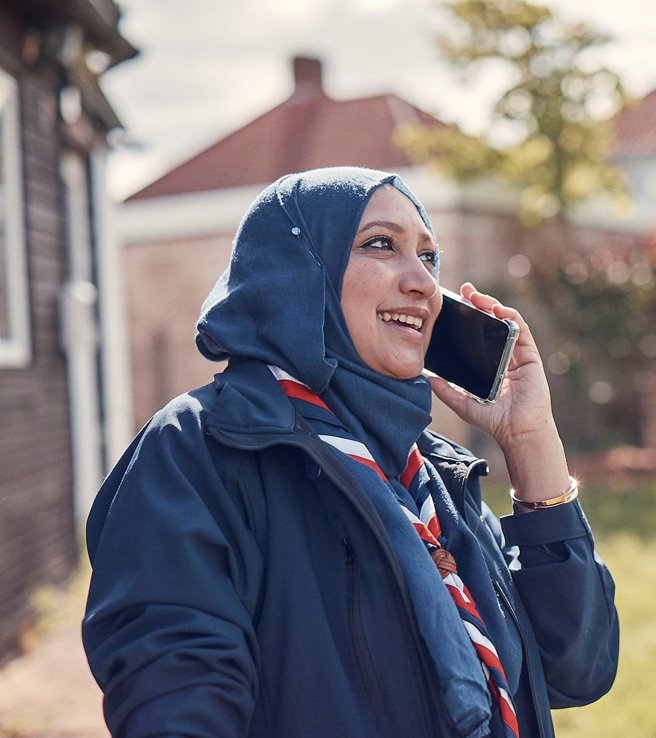 Recruitment
When you recruit a new volunteer locally, you’ll:
Add them to scouts.org.uk using their basic personal details
Add a role to their profile
The new volunteer will receive an email with their login details
The new volunteer will then fill in all their additional personal details and start working towards a full role
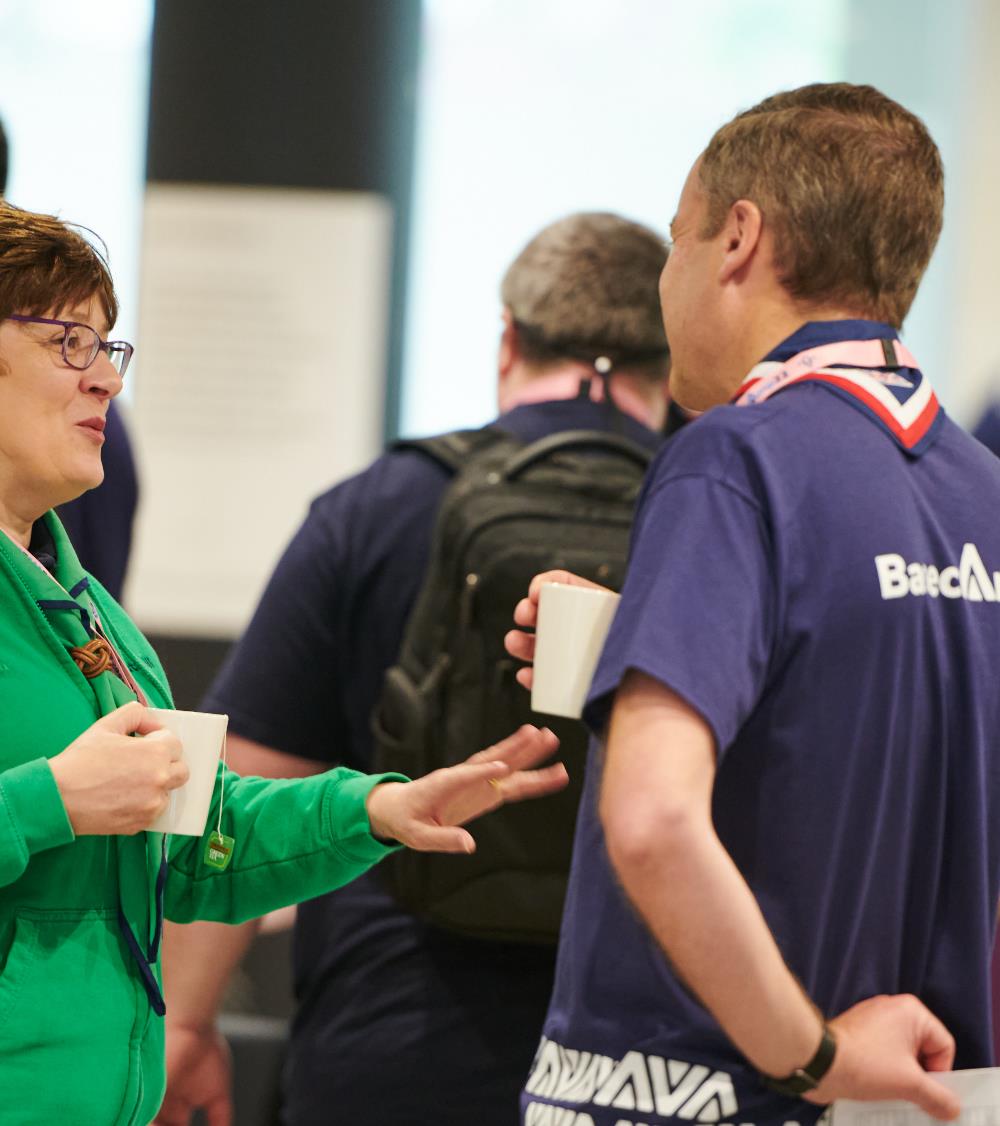 Declarations
The current declarations have been updated. Volunteers declare they commit to: 
Accepting Scout values and policies and Our Volunteering Culture
Agreeing to complete the learning required
When logging in for the first time, new volunteers will have declarations to complete (this will also be true for all those logging into the system for the first time)
This includes a Trustee declaration if the volunteer’s role includes Trustee responsibilities
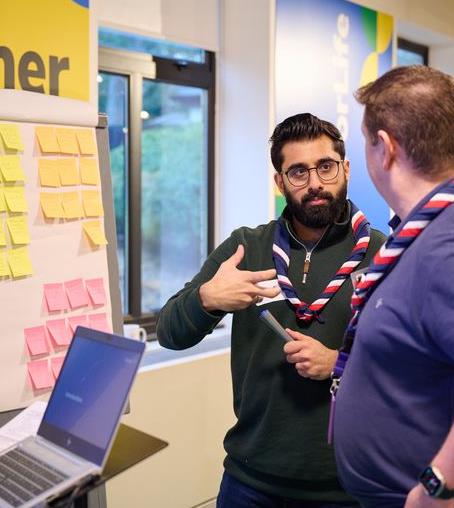 Trustee Eligibility Checks
Trustee eligibility checks have always been required to confirm they are not disqualified by law from being a Trustee
This will now be built into the volunteer joining journey
The Trustee Board Chair will need to undertake the regulator-prescribed checks to confirm the volunteer is not prohibited from being a charity trustee
On the system they will need to confirm that these have been carried out and the volunteer is eligible
If the volunteer is not eligible, they will not be able to become a Trustee or any role which may have Trustee responsibilities
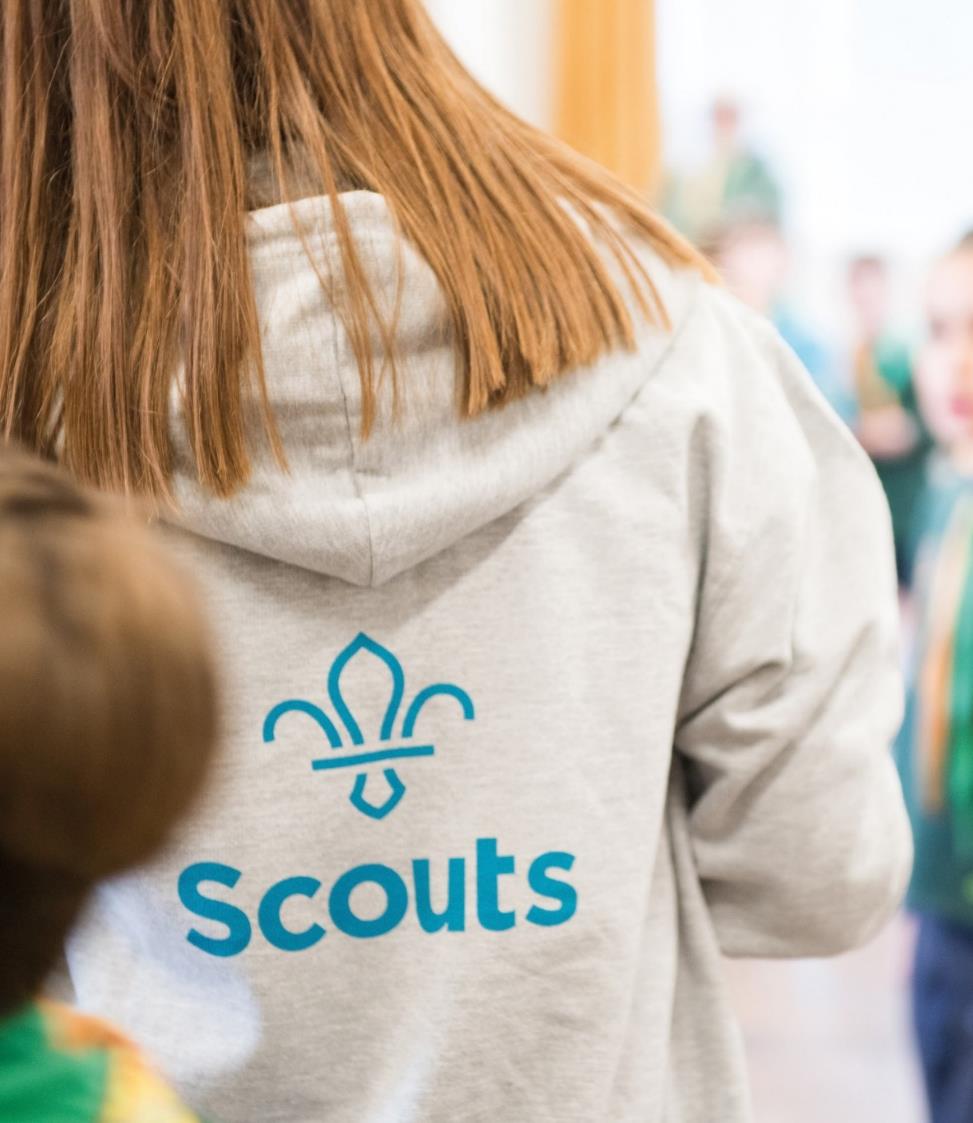 Internal Check
A new volunteer's details are checked against the Scouts’ internal records

This is automatically initiated by the system when the volunteer has completed their self-service personal details

Should a flag be raised, HQ Safeguarding will direct this towards the District / County Lead Volunteer or the relevant person with the Volunteer Safeguarding Lead accreditation

The details will be visible to the volunteer and their Team Leader/Lead Volunteer
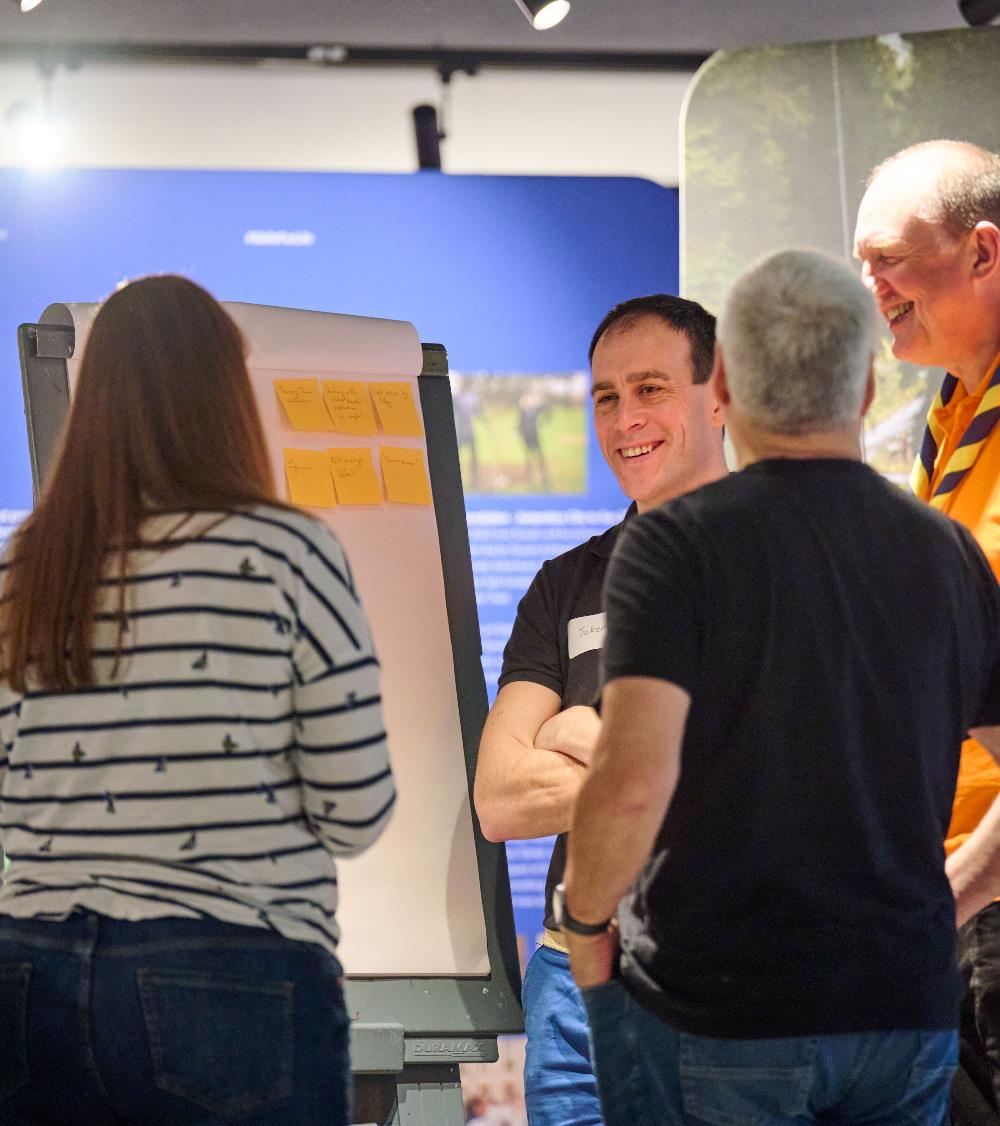 Welcome Conversation
The Lead Volunteer or Team Leader will arrange the Welcome Conversation with themselves and one other independent person (who must be accredited for Welcome Conversations)
Both adults must have completed the Welcome Conversation Volunteer learning
This can be done in several ways
Reach out to the Volunteering Development Team, who suggest one or more suitable people
Arrange the independent person locally and inform the Volunteering Development Team of this
And more! 
Reminder: 
These are not Appointment Panels
The independent person should be in a similar role or have other similar characteristics
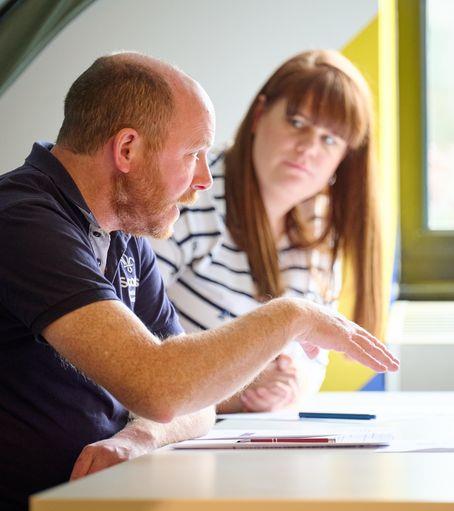 Welcome Conversations
The Lead Volunteer will record the outcome in the digital system, and it will send a notification to the independent person to confirm this
Where the two people disagree it will be referred to the District or County Lead Volunteer
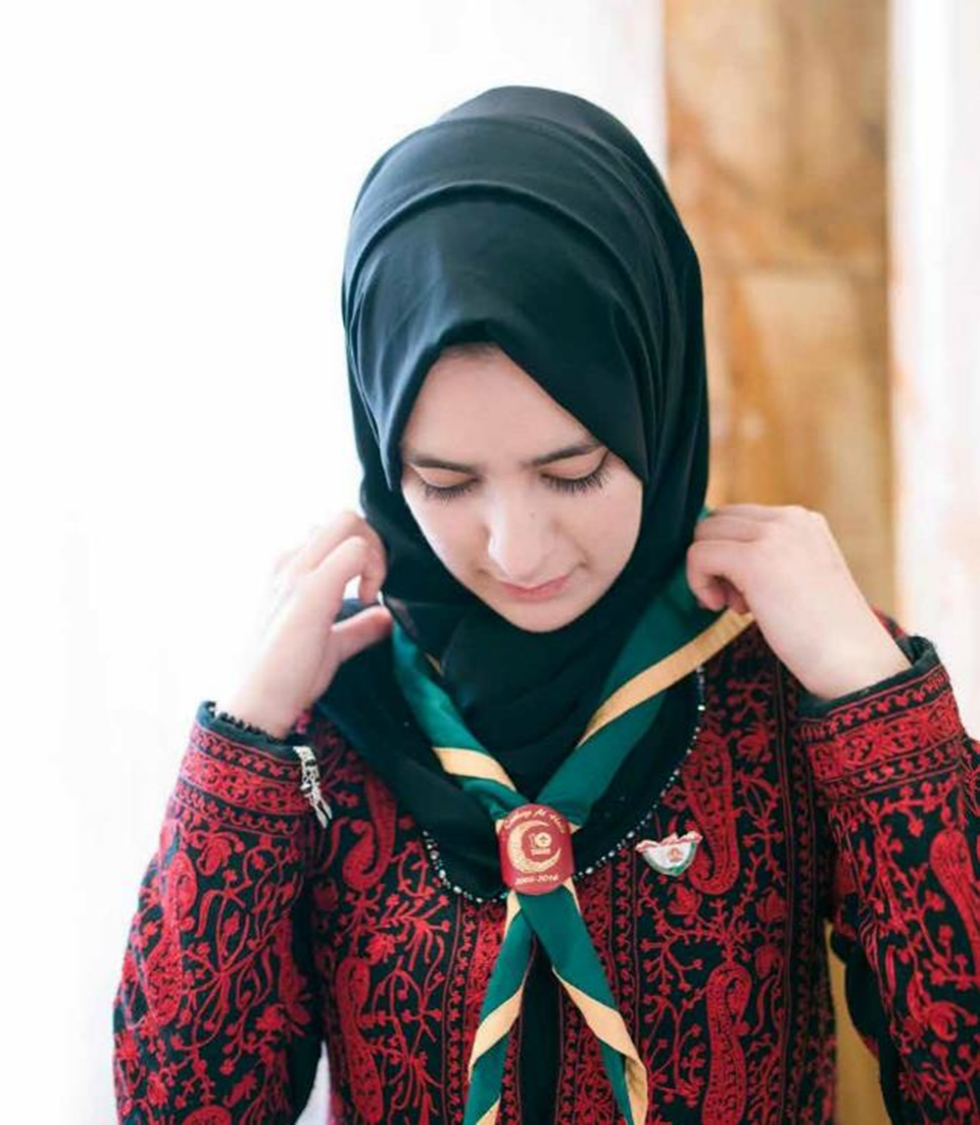 Criminal Record Check
The volunteer can start their criminal record check once their personal details have been added
For England & Wales - Atlantic Data is built into the digital system
For Scotland - Provide information through the system and then get sent a link for PVG
Northern Ireland - Carry out NI process first, then complete details in the system
An ID Check will still need to be carried out as currently and recorded
Should a flag be raised, the same process as is currently in place will be followed, this will now include the relevant person with the Volunteer Safeguarding Lead accreditation
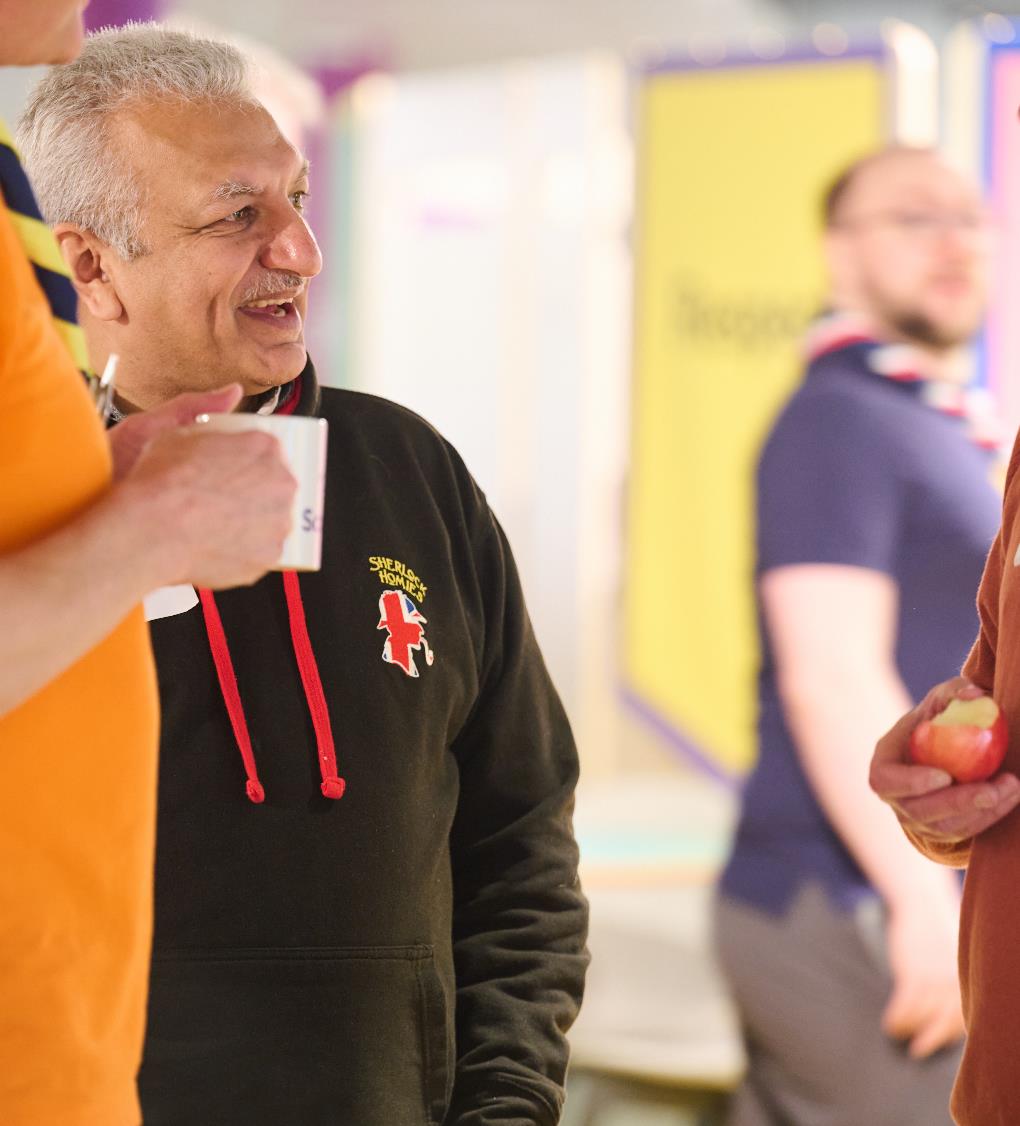 References
The new volunteer can start their references once they have provided their personal details
Up to four referees can be added
The system will assess the first two responses received (however, should an unsatisfactory reference come back from the others this will be reviewed)
Unsatisfactory references will be referred to District or County Lead Volunteer or accredited Volunteering Safeguarding Lead
Overdue references (30 days) will be referred to the volunteer for action (including nominating new referees)
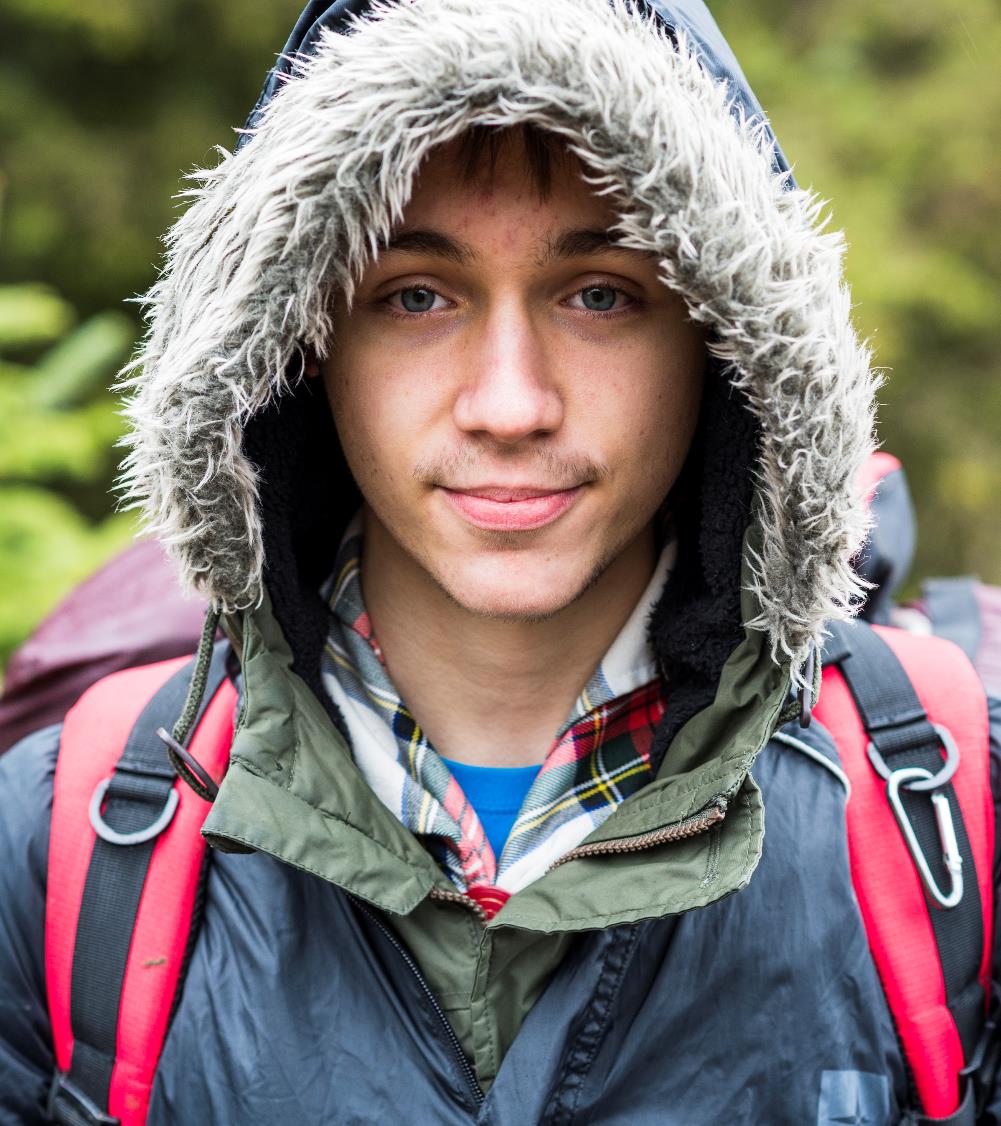 Growing Roots
From setting up their account in the digital system, volunteers will have access to the learning tool
The learning tool will show them the Growing Roots learning they need to complete, including the learning specific for their role
This can be completed in stages and volunteers can come back to learning still in progress
Volunteers will have 6 months to complete this
Note that First Aid isn’t part of Growing Roots (but see slides later in this presentation)
Volunteer Role Change Journey
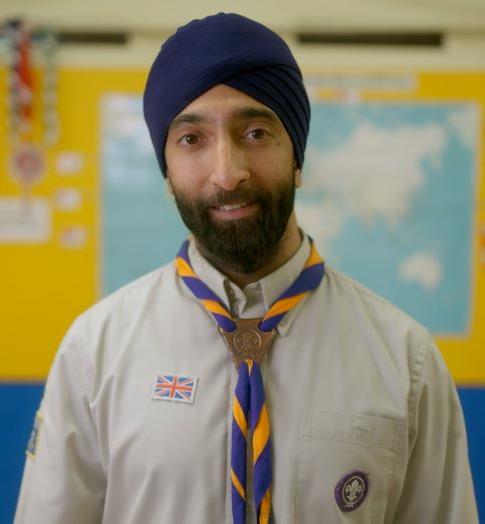 The Volunteer Role Change Journey
This journey applies to any volunteer adding or changing their role.  Examples include:
Moving from a Trustee to a Team Member
Moving from Team Member to Team Leader or Lead Volunteer
Taking on a role in a District/County Team
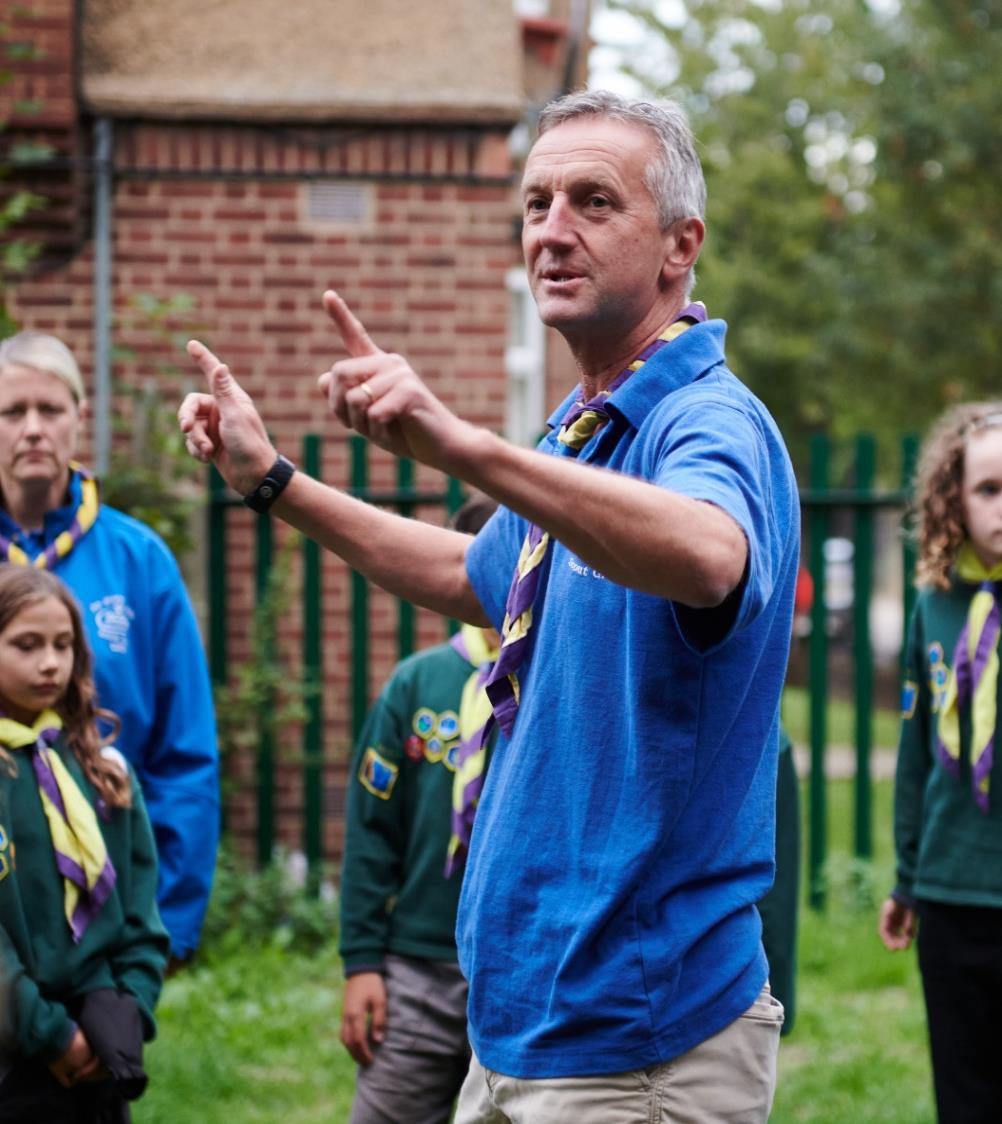 For every change of role
Meet with your new team leader
Re-sign declarations
Internal check
Criminal Record Check
Renewed every five years if in a role that requires a criminal record check.
Growing Roots
If any additional learning is required for the new role e.g. Leading Scout Volunteers, this will show on the learning section of My Learning
Trustee eligibility check
If the new role has trustee responsibilities
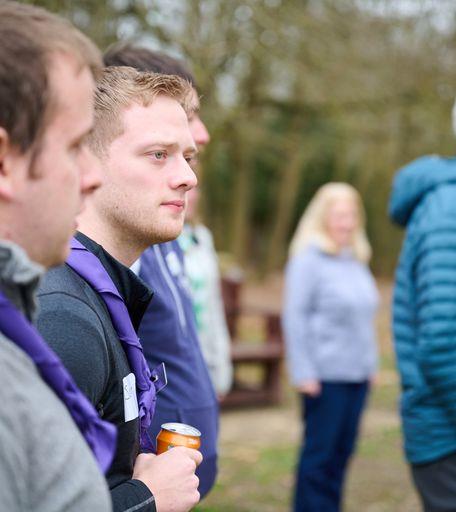 If not previously completed
References
If references haven’t been previously taken, they will be prompted in the system as required
Welcome Conversation
If no Welcome Conversation previously recorded, then a Welcome Conversation must be held
Learning
Learning Renewals
Learning to be renewed = Safe Scouting and First Aid.  The requirements for these, by role, are shown in the Teams TableThe Safe Scouting learning includes both safeguarding and safety (as separate elements within the learning module)
Branching Out
Our continuing training modules will be on the learning tool and will be replaced by new Branching out content over the next 2 years

Where a volunteer opts to complete the Wood Badge, only one Wood Badge is awarded (there is no Wood Badge for each role)
First Aid Update
The principles of First Aid at Scouts
Young people always have direct access to first aid when at Scouts
Parents and carers are confident about adult leaders' first aid skills
No young person should miss out on Scouts because of a lack of first aid cover
Having our leaders trained in first aid has a positive community impact
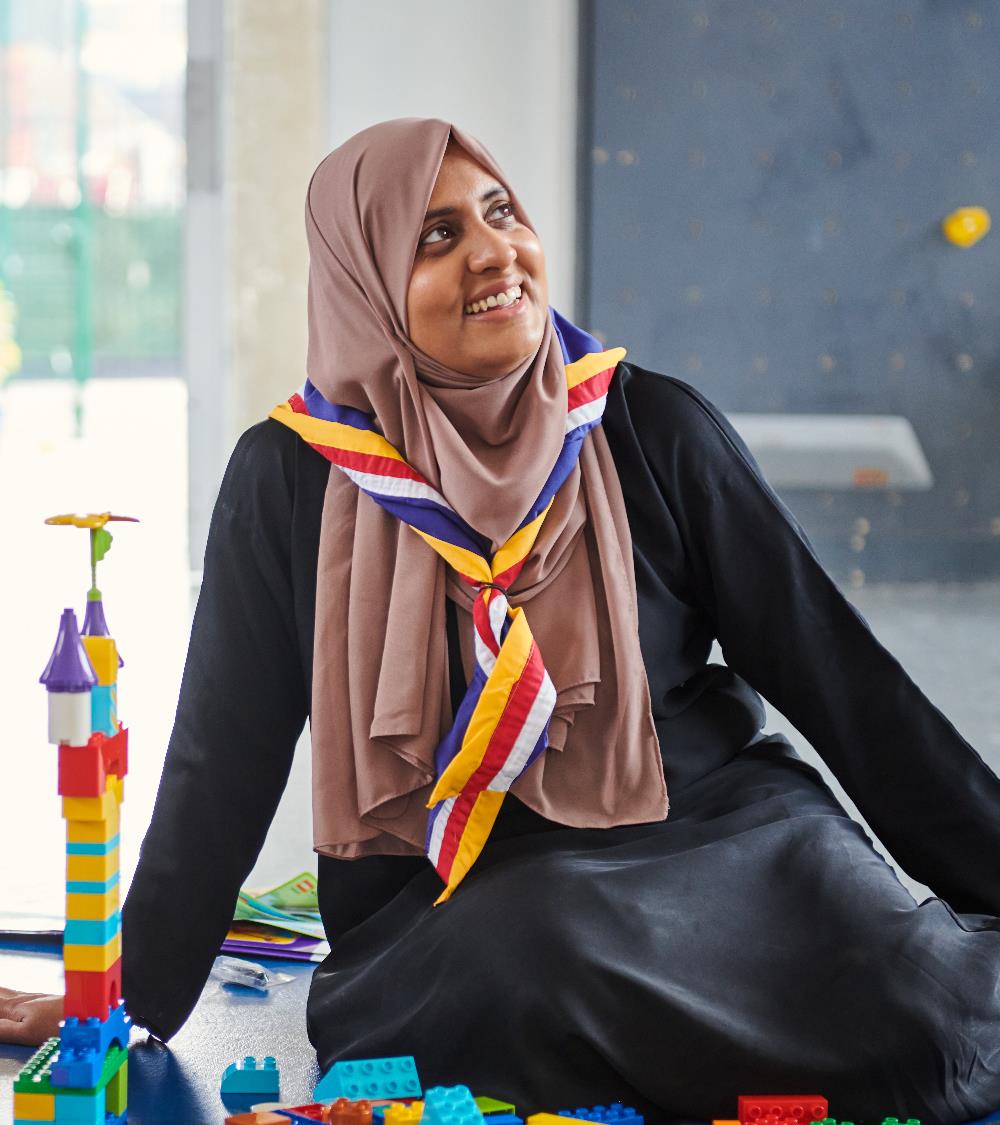 Roles requiring first aid
We encourage all adults in Scouts to have first aid training
First Response required for these roles:
Section Team Members (inc. current Section Assistants)
Section Team Leaders
Group Lead Volunteers
District Section Team Members
14-24 Team Leaders
Out of scope:
Managers and supporters (non-sectional)
Adults meeting for non-adventurous activities
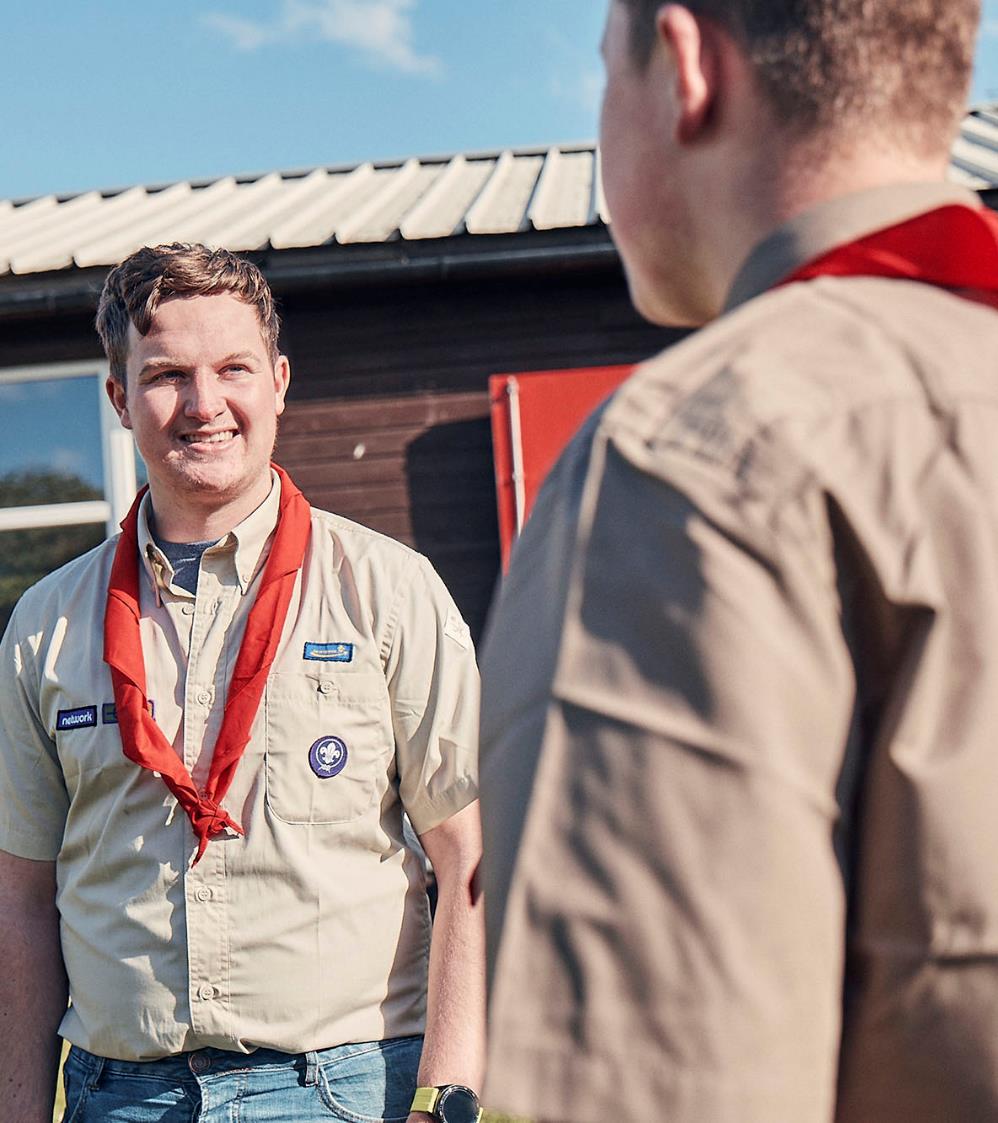 First aid rules
First aid rules for activities remain
Activity plans and risk assessments still determine the number of first aiders required for specific activities
Timescales for completion
Completion of both 10A & 10B within:
I’m a new member
12 months from starting in role
I’m a Section Assistant
migrating to a Section Team
24 months from transition
I’m in a Wood Badge role
continuing to be Section facing
Current remaining time 
(up to 24 months)
Renewal remains - 3 years
Taken from completion of 10A
Resources
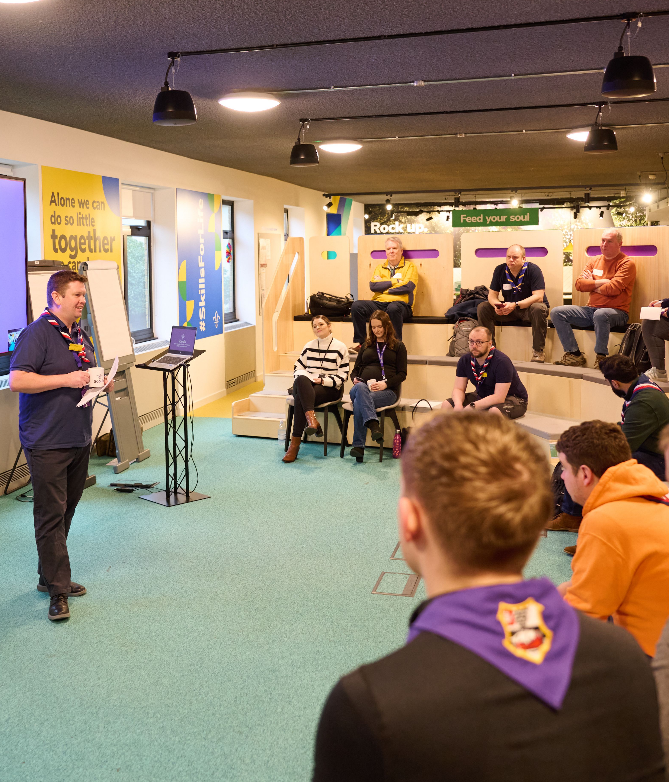 Resources
Learning Webpages:
Shared in draft in last TL Newsletter
Finalised for next TL Newsletter 
Welcome Webpages:
Shared in next TL Newsletter, inc. welcome conversation learning videos
First Aid:
Webinar recording available on Vimeo
New Ways of Working overview:
Shared in next TL Newsletter
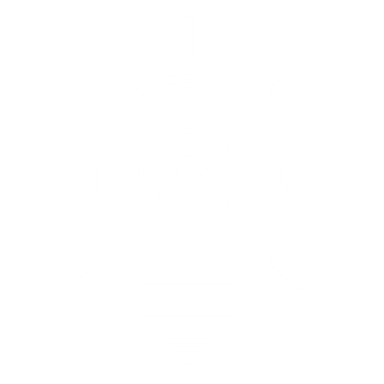 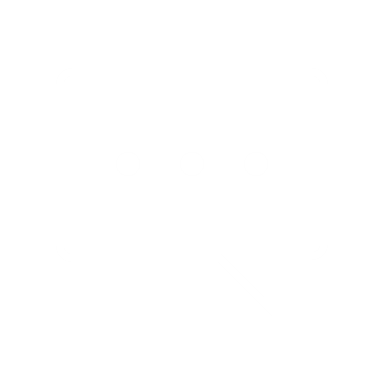 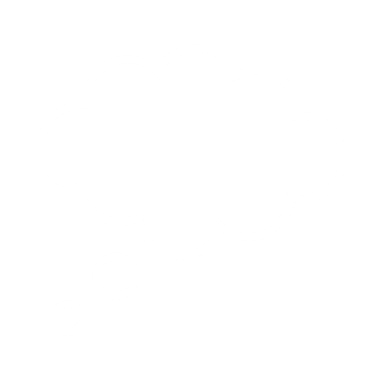 Questions
Change Readiness Survey
Change Readiness Overview
Predicted RAG at Go-Live
Overall RAG - Progress so far
Change Readiness Overview
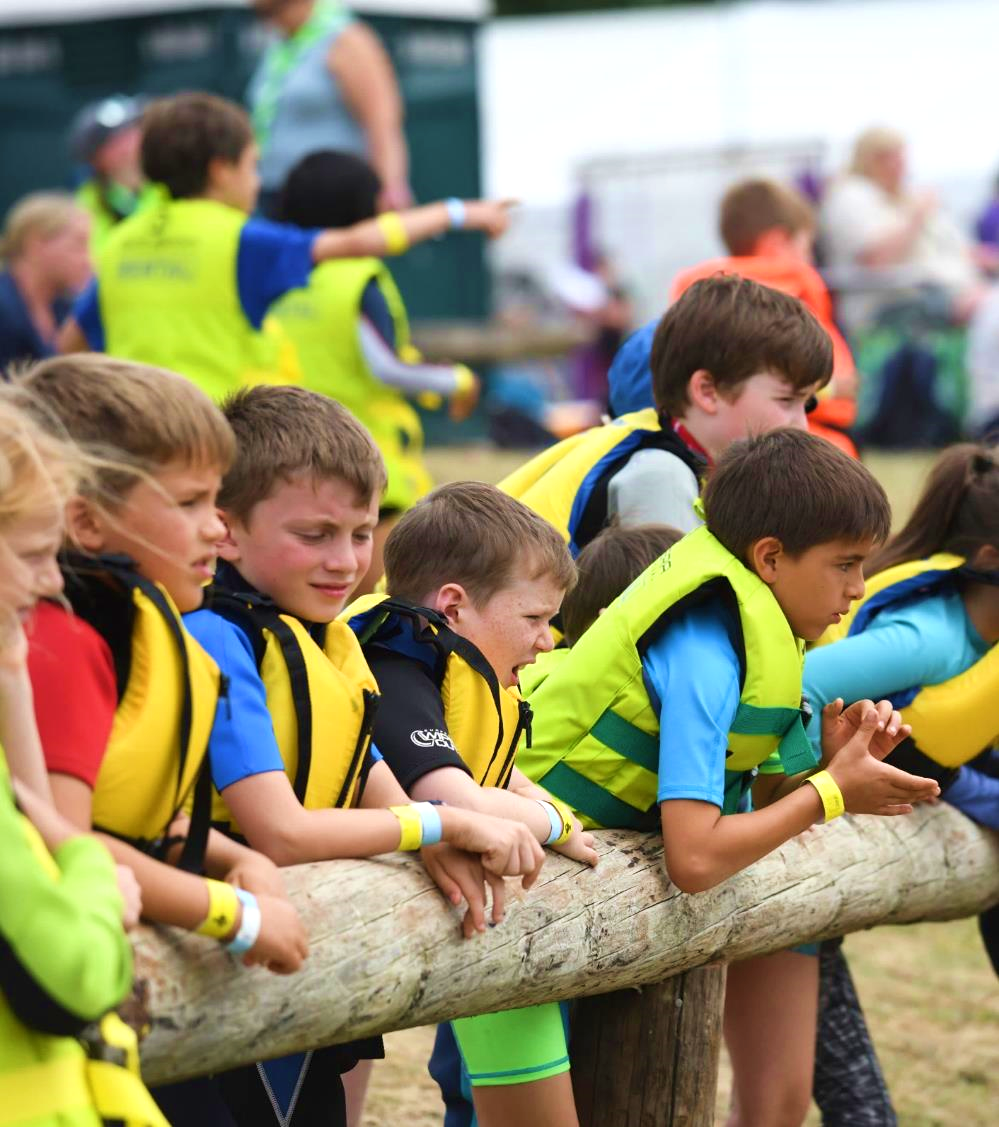 Change Readiness Survey
Same survey repeated every 6 weeks, one response per County/Area/Region
Next survey will come out on 11 December, to be completed by 8 January
Shared with Region & Nation Commissioners to support locally
Reviewing how resources and HQ comms can support locally
Targeted support being provided where indicated
Looking Forward
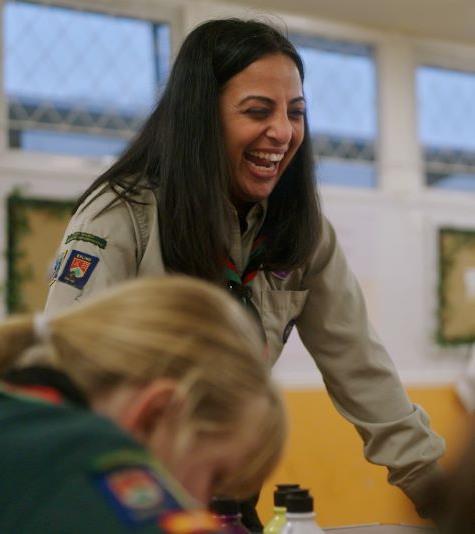 Priority tasks for 2023
Ensure all volunteers are provided with information relevant for them
Agree your County team structures and membership
Use accreditations to plan how you’ll share tasks in your new structures
Review your local processes
Build your local support structure for go-live
Volunteers are at full appointment wherever  possible
Looking Back
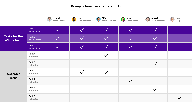 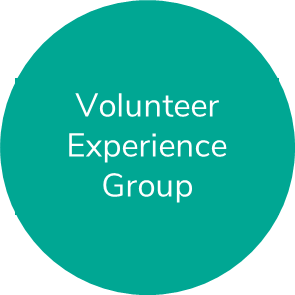 You’ve achieved so much already
127,000 views of  live VE web pages
94 Transformation Leads across Scouts
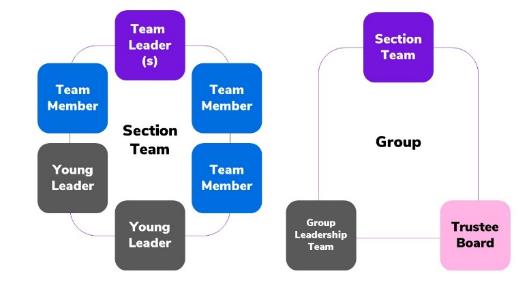 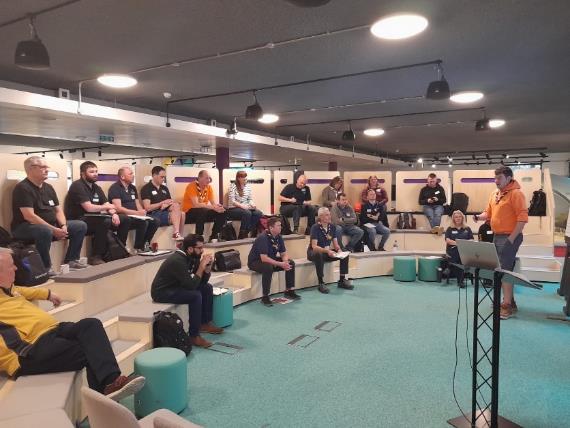 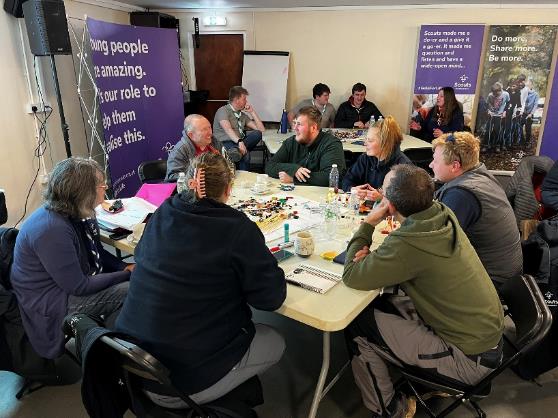 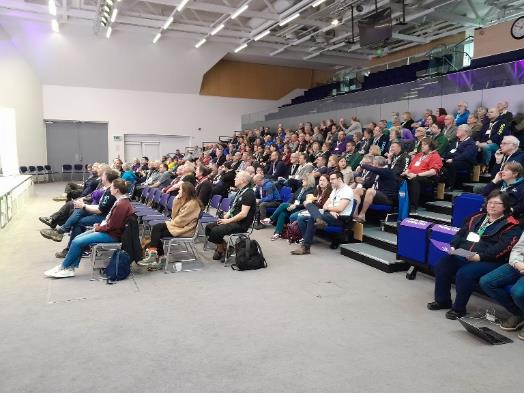 Facebook Group224 posts
995 comments
1,427 reactions
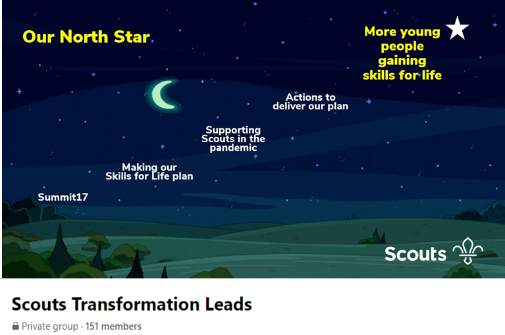 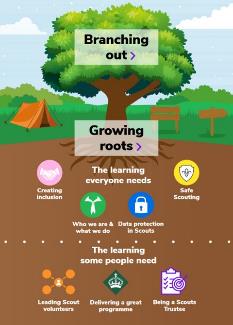 450+ members of VE Group involved in testing
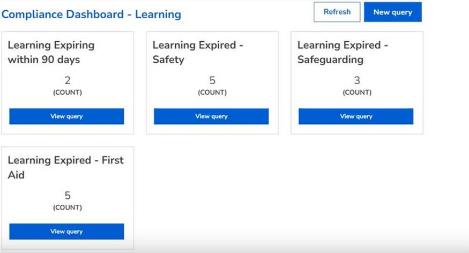 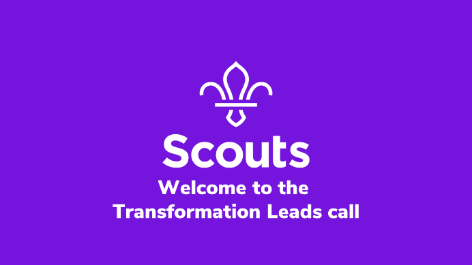 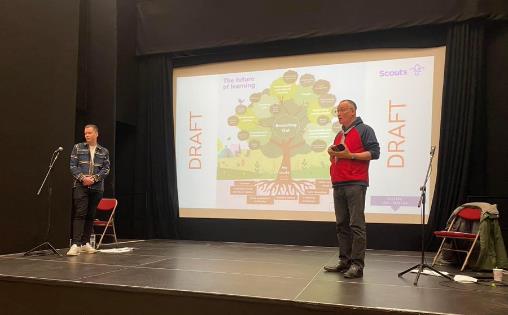 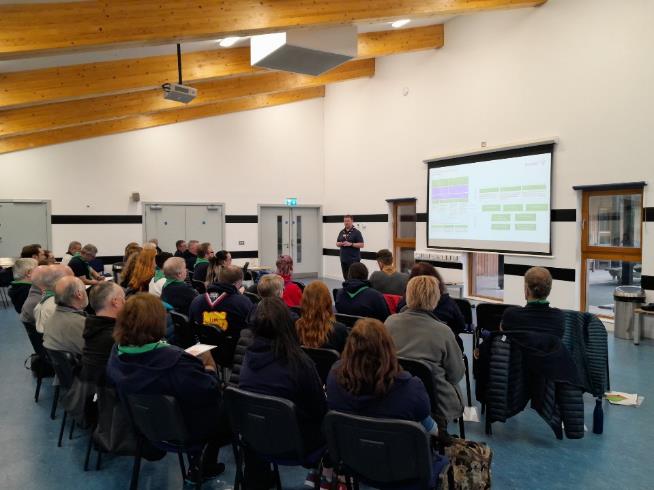 All digital systems are built and ready for testing
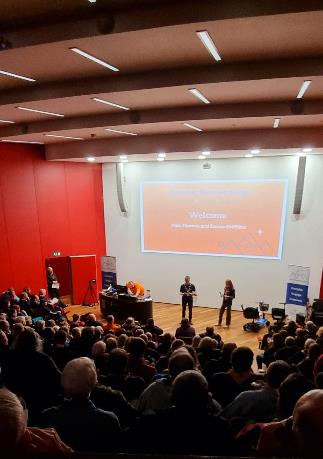 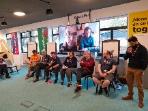 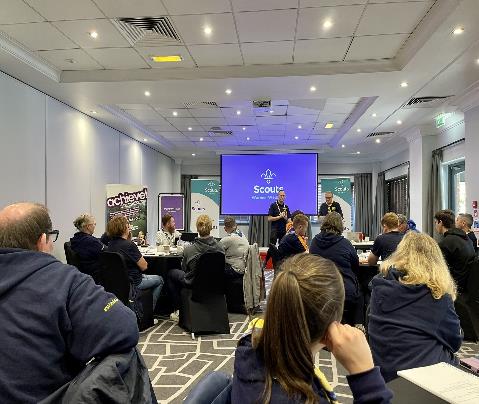 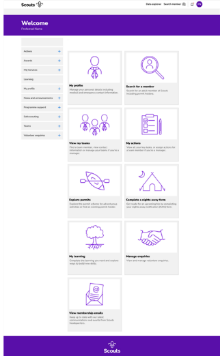 Transformation events held around the country with over 30 supported by HQ
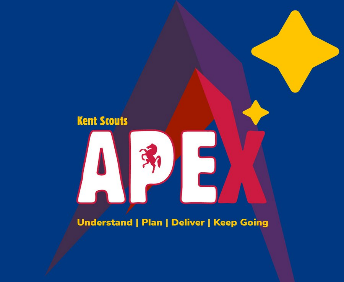 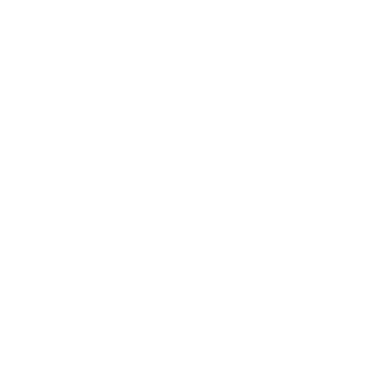 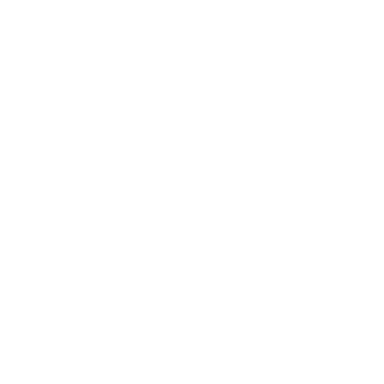 Early Adopter Update
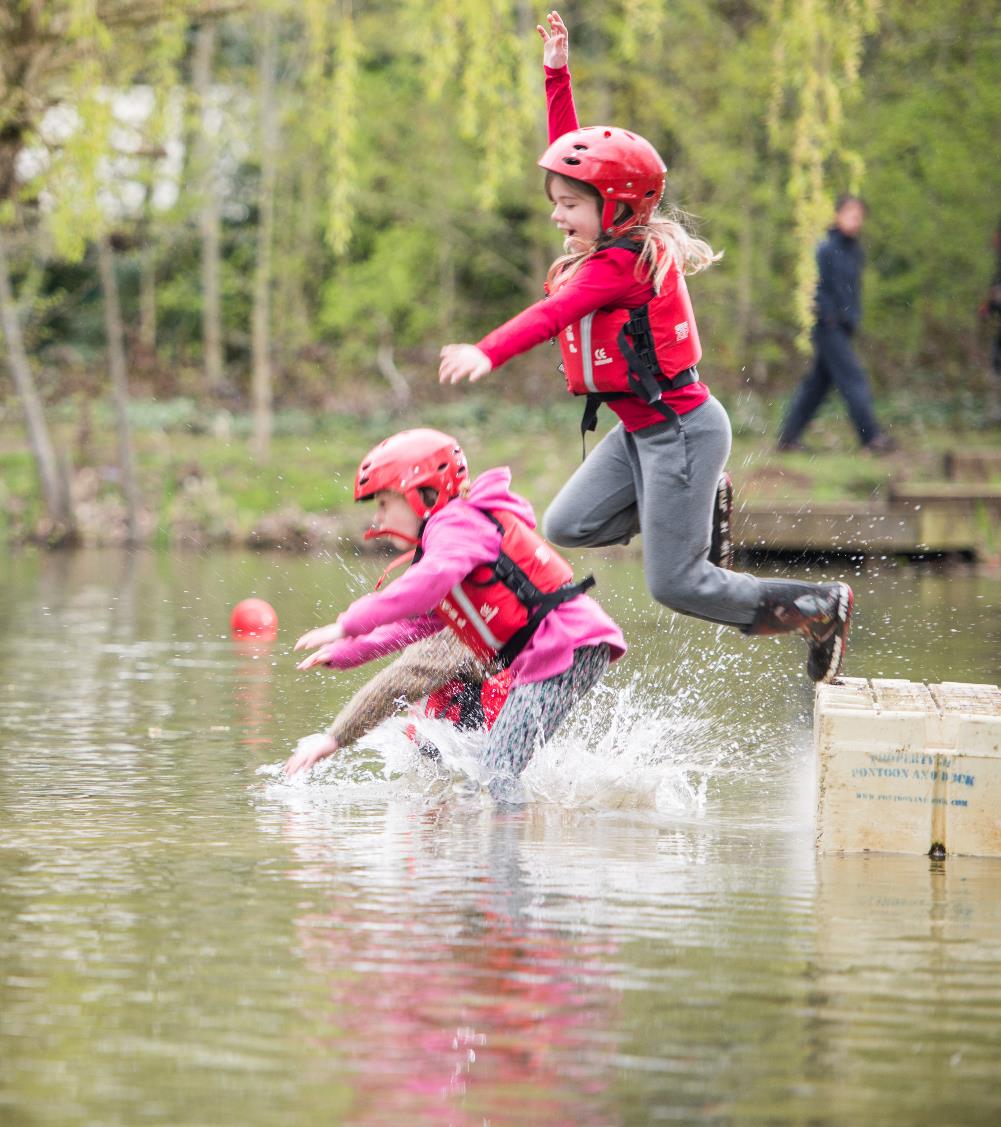 Early Adopter Update
Early Adopter event in January 2024
Exploring how best to deliver guides and videos for the new systems
Sharing processes overview for feedback
Shared latest Change Guide updates for feedback
Talking through what migration looks like and key tasks during this time
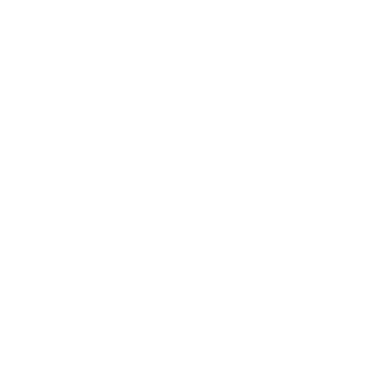 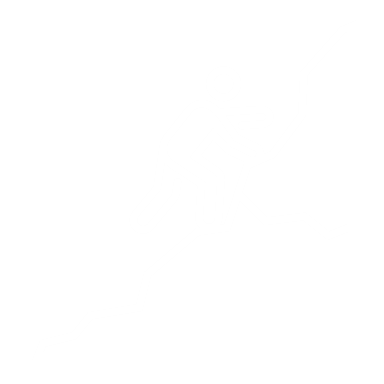 Next Steps
What we’re doing:
What you can do:
Sharing resources on building your local Volunteering Development Teams
Developing resources for building Volunteering Development Teams
Looking at how we manage Scouts processes when on two systems
Finalising learning and welcome webpages to share in December TL Newsletter
‘Almost-final-draft’ of January POR will be shared tomorrow
Use the readiness checklist in your area
Confirm your local team structures 
Review your local processes
Build your local support model
Any POR feedback to be received by mid-December
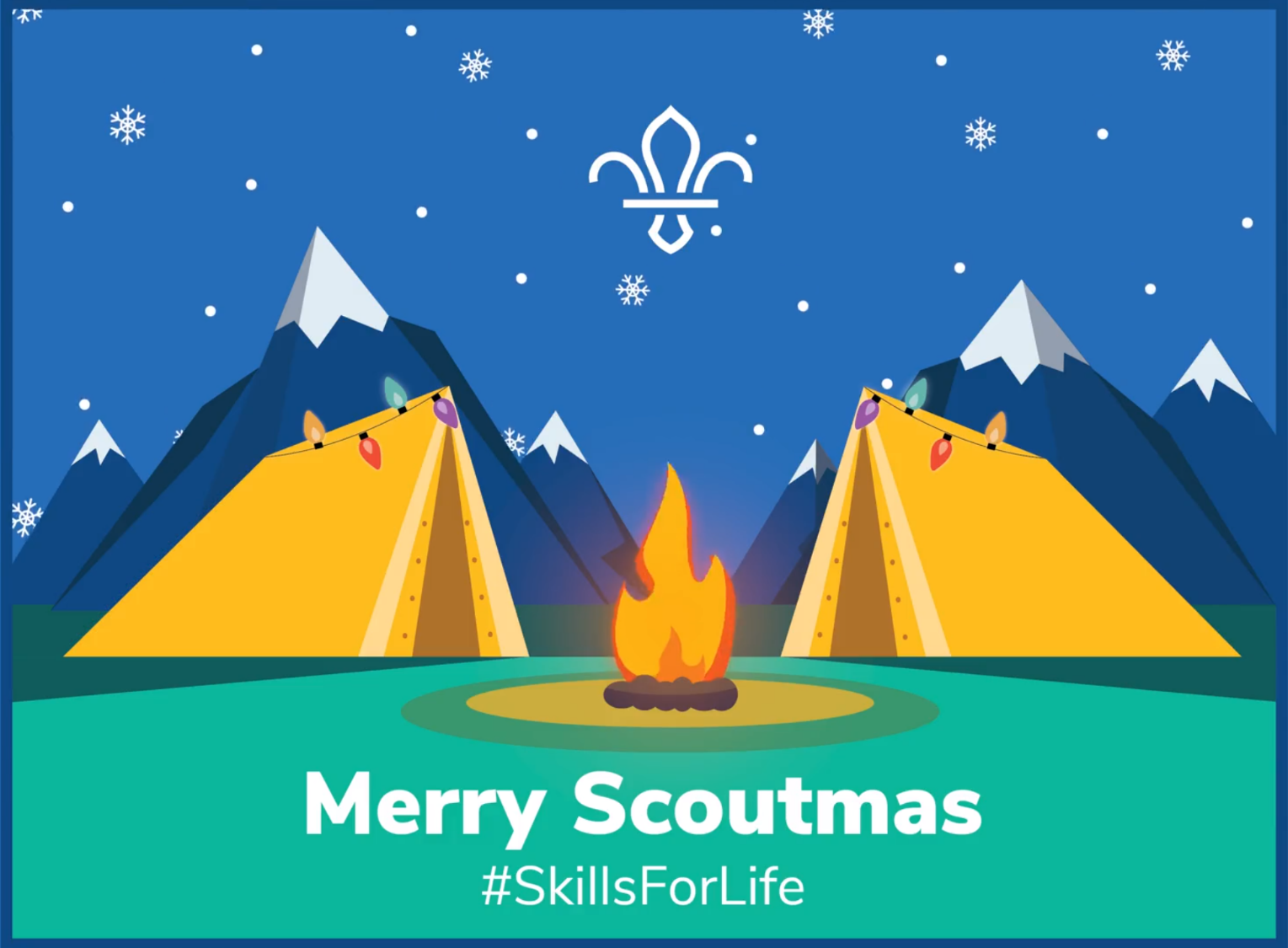